The War Arises
By Aaron Loveless
introdution
The dragons are  battling a war . They need your help…
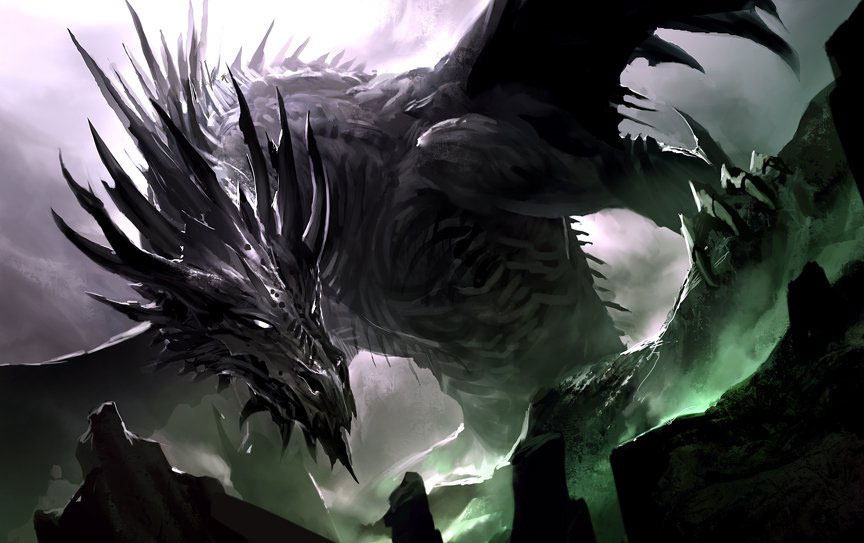 THE BATTLE STARTS
You have 2 choices.
Ride in and attack.
Ride Away
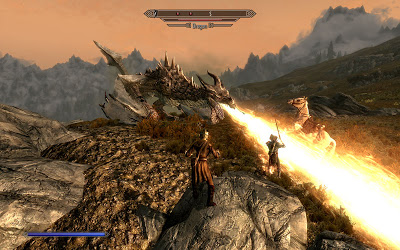 Ride Away
You ride away. The other dragons see you. What do you do?
Attack
 faster
Attack
You attack. The dragon kills you.



                                                                               YOU DIED
 							Try again?
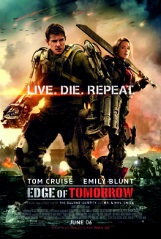 You attack
You attack . What do you do?
Attack the boss?
Call your friends?
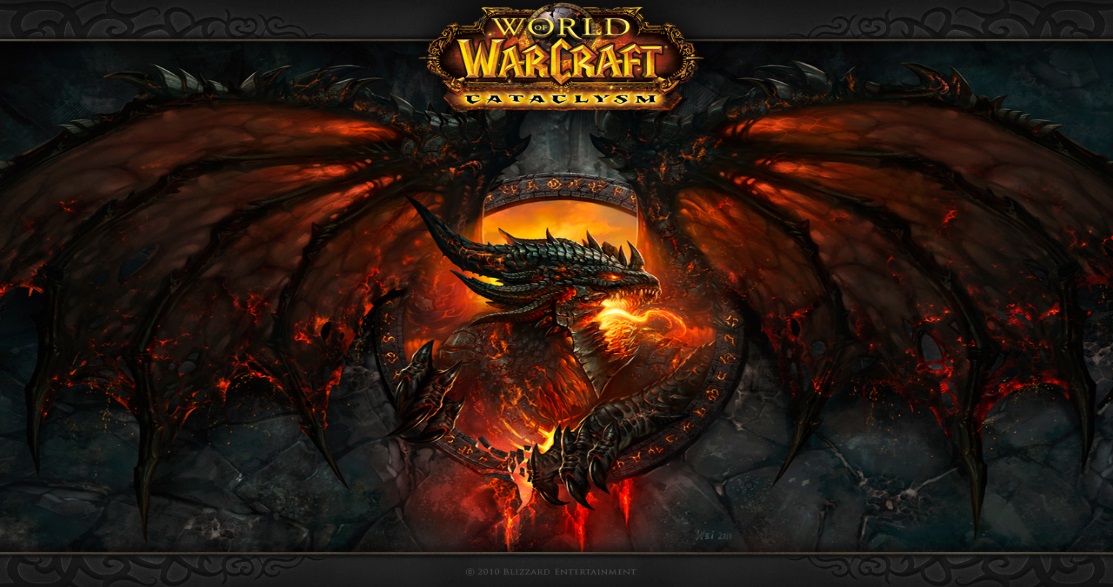 FASTER
You go faster. You escape!





                   \                                                                                           you won!
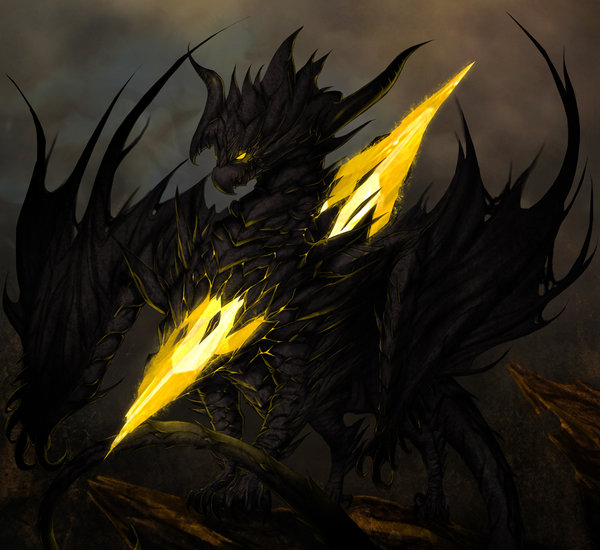 Call friends
You call your friends. You finish of the army, now the boss.
Stick him in the back?
Far range?
Attack the boss
You attack the boss. It kills you.



YOUDIED!                                                                                                 

                                                                                       try again
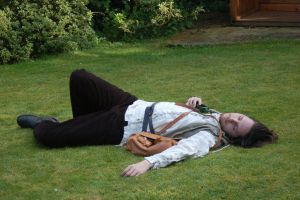 Stick in the back
You stick him in the back. You Won!
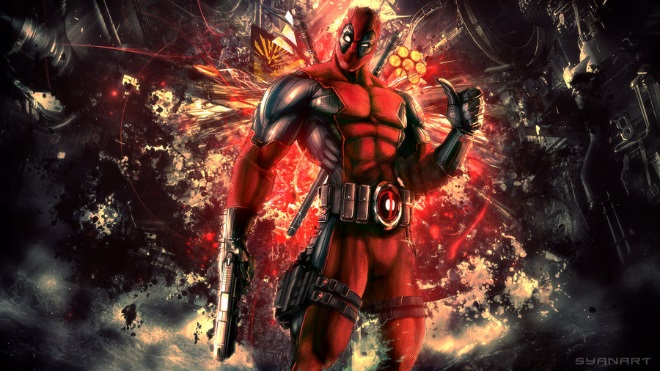 Far range
You far range. The dragon calls pennywise and he kills you.

you die!
Try again?
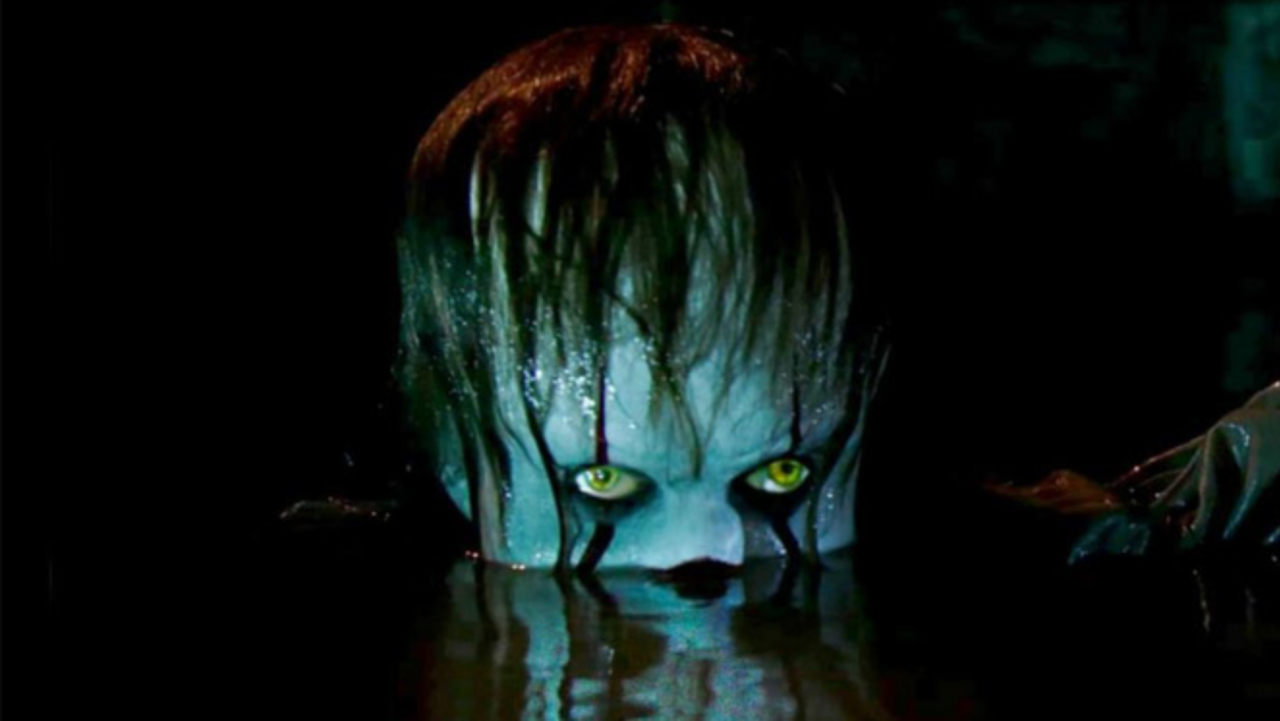 Poopoop!poooooop!